Социальная адаптация через ФИЗО
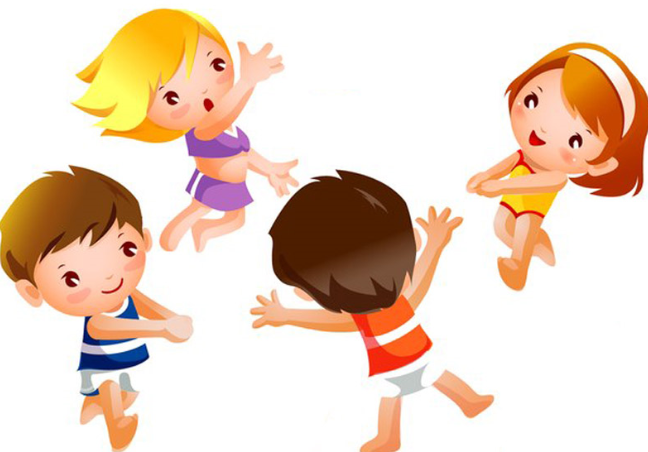 …
.
.
.
.
.
.